Новые условия выдачи госпрограмм
с 18 февраля 2025
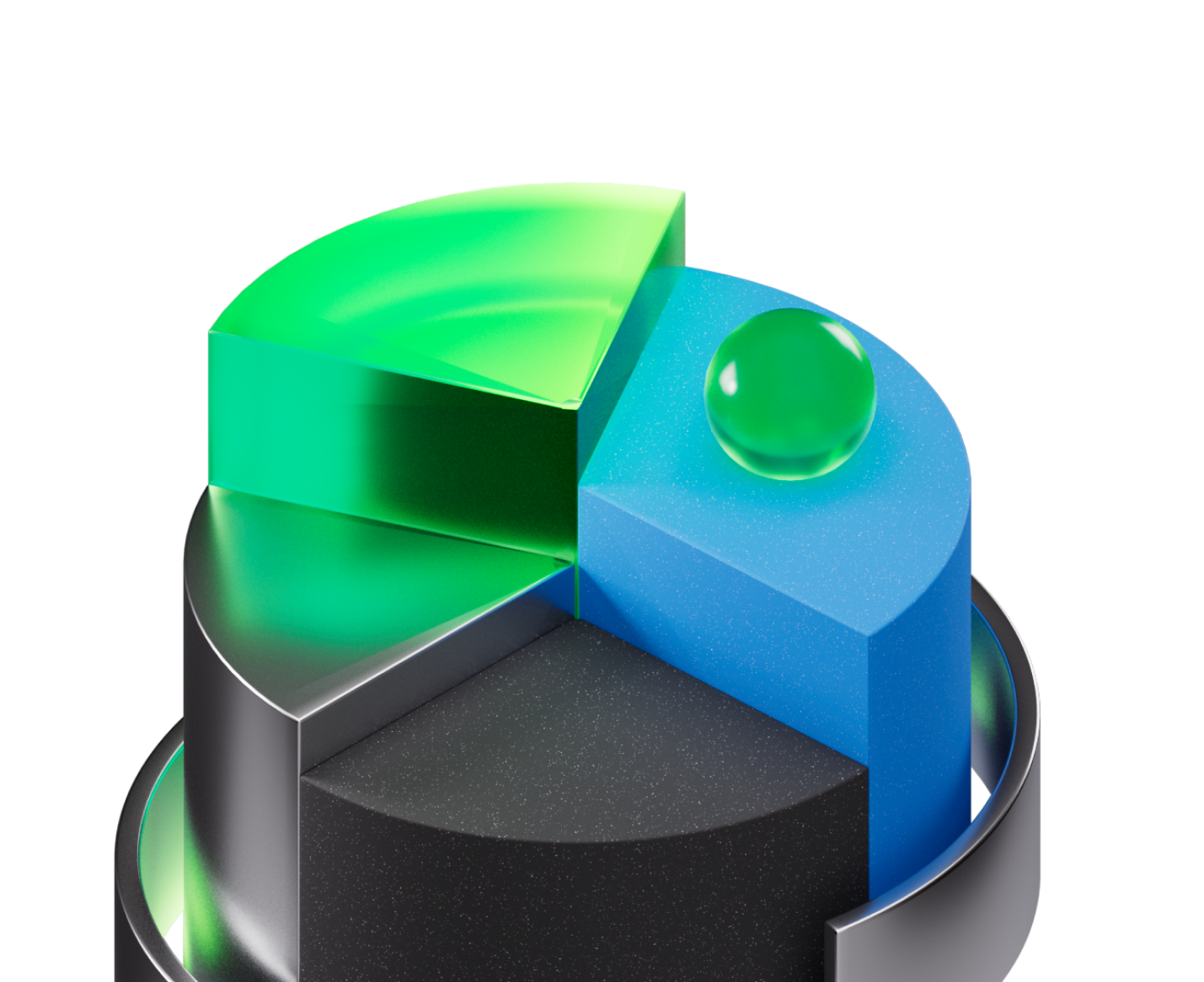 Изменения:
1
Уменьшены размеры комиссионного вознаграждения:
- по Семейной ипотеке и ДВИ для объектов на ПФ и без ПФ Сбербанка в рамках субсидирования выдачи со сниженным размером ПВ от 20,1% и от 30,1%:
- по ИЖС по договору подряда КВ снижены и приравнены к КВ для ПФ
- по ИТ ипотеке КВ остались БЕЗ изменений 

Изменен срок дисконта 0,01% с 1 года  - на весь срок кредита
По госпрограммам при ПВ менее 50,1%

Снижаются тарифы по программе КП «Схема 2 ПВ от 20,1%» +субсидия 0,01% на весь срок по программам «Семейная ипотека» и «Дальневосточная и Арктическая ипотека».

Возобновление приема заявок по средневзвешенной ставке по Семейной ипотеке
2
3
4
Важно!
Новые КВ доступны только по заявкам, по которым еще НЕ ПОДПИСАН кредитный договор.
Для применения нового сниженного КВ, Застройщику необходимо предоставить новое гарантийное письмо с датой субсидии от 18.02.25, при этом заявка уйдет на репроцесс, если ОН ранее был одобрен.









!!! Если в выданном кредите была выбрана СТАРАЯ субсидия (от 15.11) корректировка по тикету суммы КВ будет невозможна. Обязательство о предоставлении новой субсидии в гарантийном письме включено в условия на сайте.
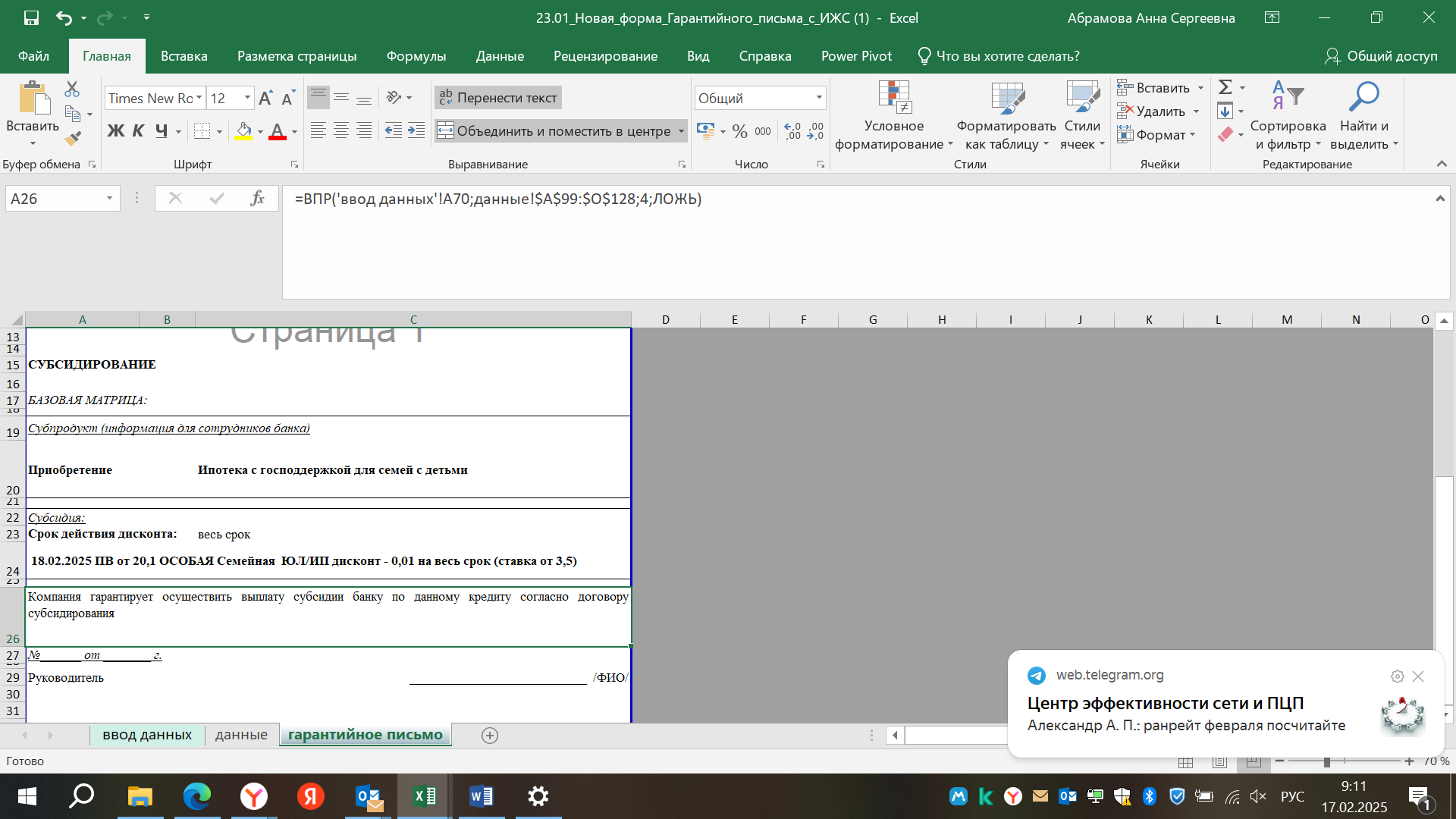 Условия применения субсидии ЮЛ 
по госпрограммам  
«Приобретение строящегося жилья», «Приобретение готового жилья»
Размер комиссии зависит от:
- размера первоначального взноса клиента
- объекта (отсутствие/наличие проектного финансирования Сбербанка)
Отдельная льготная матрица для объектов на ПФ Сбербанка - раздел 4 условий на сайте
(в гарантийном письме название субсидии содержит признак «ОСОБАЯ»)
Min дисконт
0,01пп на весь срок
Условия субсидирования на сайте по ссылке: https://www.sberbank.ru/common/img/uploaded/pdf/usl_sub.pdf)
Условия применения субсидии ЮЛ 
по госпрограммам  
«Строительство жилого дома»
Размер комиссии зависит от:
размера первоначального взноса клиента
Min дисконт
0,01пп на весь срок
Условия субсидирования на сайте по ссылке: https://www.sberbank.ru/common/img/uploaded/pdf/usl_sub.pdf)
Условия применения «Комплексного продукта»
по госпрограммам
Схема 1 
на весь срок 
(100%*)
Схема 2 
на весь срок 
(50%*)
При условии совмещения с субсидией:
Первоначальный взнос
Первоначальный взнос
от 20,1 
до 50,1
от 20,1 
до 50,1
БЕЗ дисконта по комплексному продукту
БЕЗ дисконта по комплексному продукту
ВАЖНО! При использовании КП для снижения ПВ дополнительное субсидирование для снижения ставки НЕВОЗМОЖНО
*Доля суммы кредита, которая учитывается для снижения ставки физлицу и не учитывается в снижении ставки по ПФ
Схема 1
100%**
3,8
Условия применения «Комплексного продукта»
по госпрограммам
1,4
2,5
пп
пп
пп
Схема 2
50%**
2
0,7
1,4
Важно! Для ДВА доступен только дисконт на весь срок

Совмещение с субсидией:
Для дисконта на весь срок может быть ДОПОЛНИТЕЛЬНО применена субсидия с дисконтом, если партнер хочет снизить ставку клиенту ниже указанных дисконтов
Если первоначальный взнос
пп
пп
пп
от 50,1%
или в сделке есть субсидия за снижение ПВ*
весь срок
инвестФаза
       +12 мес
инвестФаза
*Дисконты на период строительства или на период строительства + 12 месяцев с субсидированием (включая субсидию за снижение ПВ) не работают
**Доля суммы кредита, которая учитывается для снижения ставки физлицу и не учитывается в снижении ставки по ПФ
Правила первоначального взноса
С 07 февраля

Для всех клиентов, 
которые ранее не были записаны на сделку
Для программ на приобретение/инвестирование новостройки:
Господдержка для семей с детьми
Дальневосточная и арктическая ипотека
Ипотека для IT (после открытия лимита)
от 20,1%
от 50,1%
без допусловий для сделок с ПФ Сбербанка
Для не ПФ Сбербанка – только при наличии субсидии от ЮЛ
если в сделке есть

Комплексный продукт 
(Схема 1 или Схема2+субсидия)
Субсидия ЮЛ/ИП
Средневзвешенная ставка
С 07 февраля 2025 года возобновляется прием заявок  по средневзвешенной ставке по программе «Семейная ипотека» для продуктов «Приобретение строящегося жилья», «Приобретение готового жилья» и «Индивидуальное жилищное строительство».

Дополнительно меняются условия по средневзвешенной ставке:
Понижаются процентные ставки 
Меняется минимальная сумма кредита
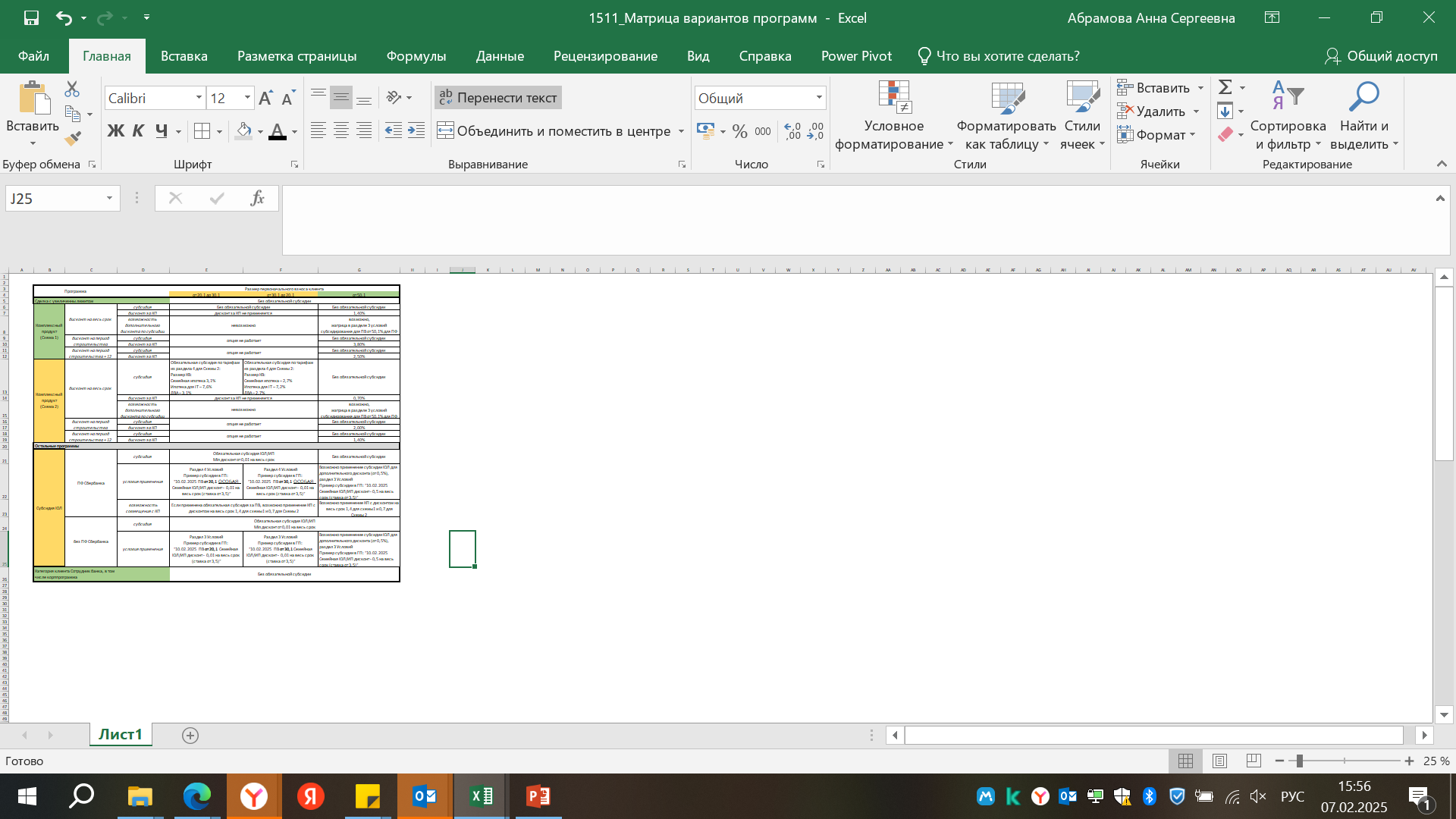 Варианты проведения сделок с 18.02.25